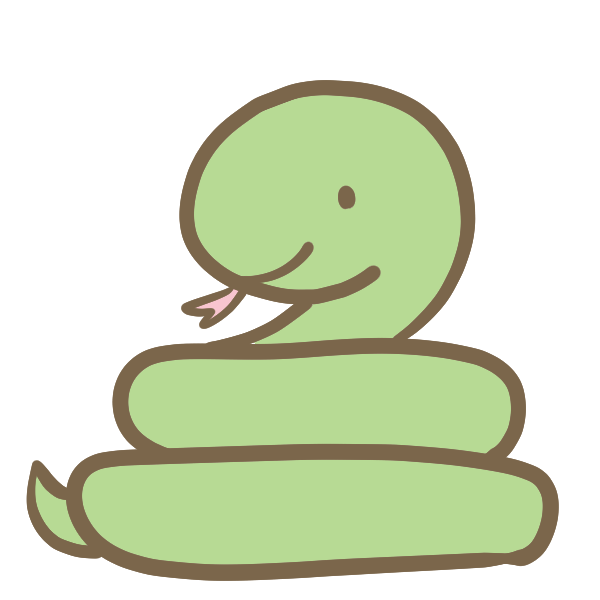 巳
2025年
（令和7年）
月
日
曜日
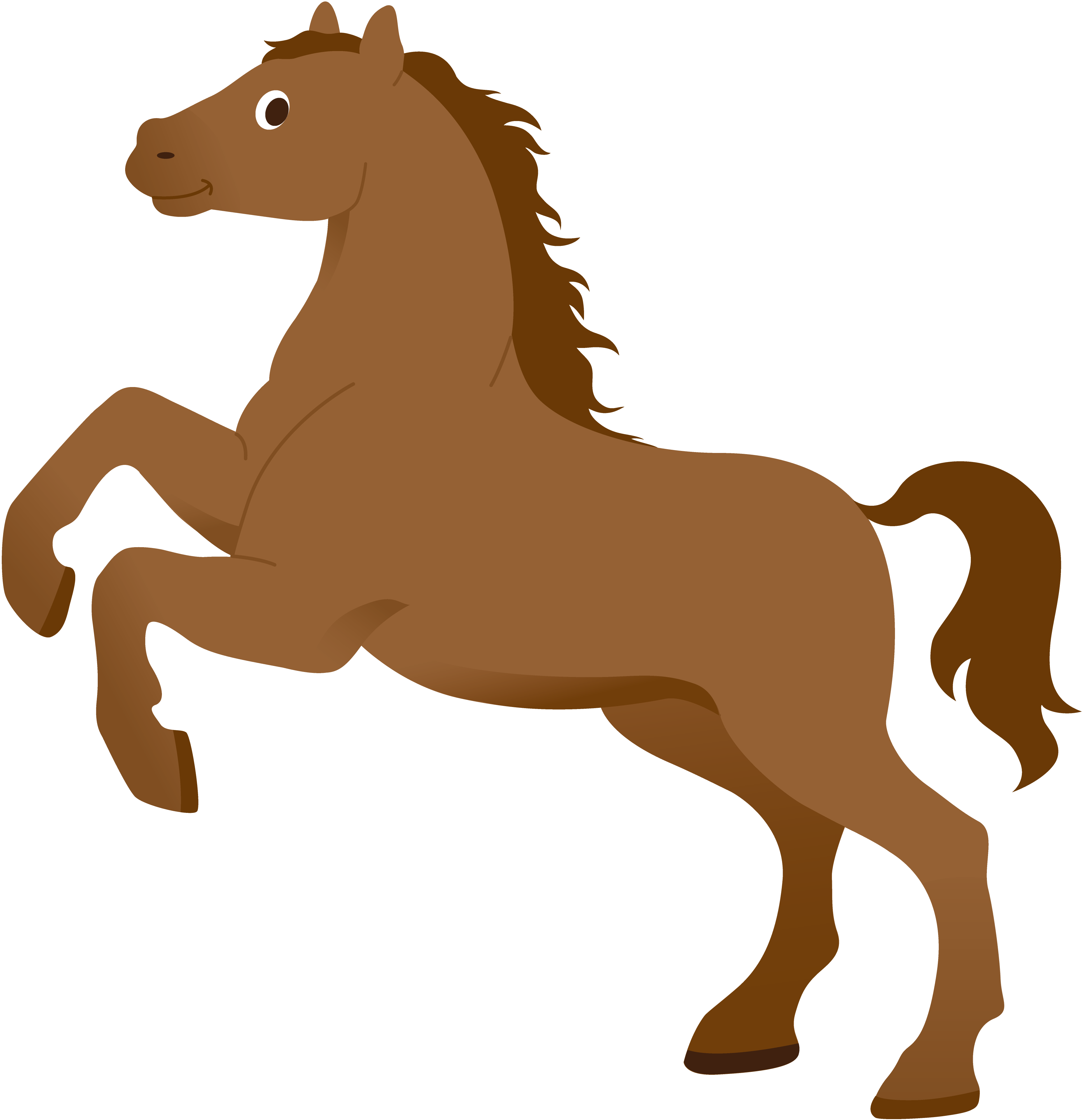 午
2026年
（令和8年）
月
日
曜日
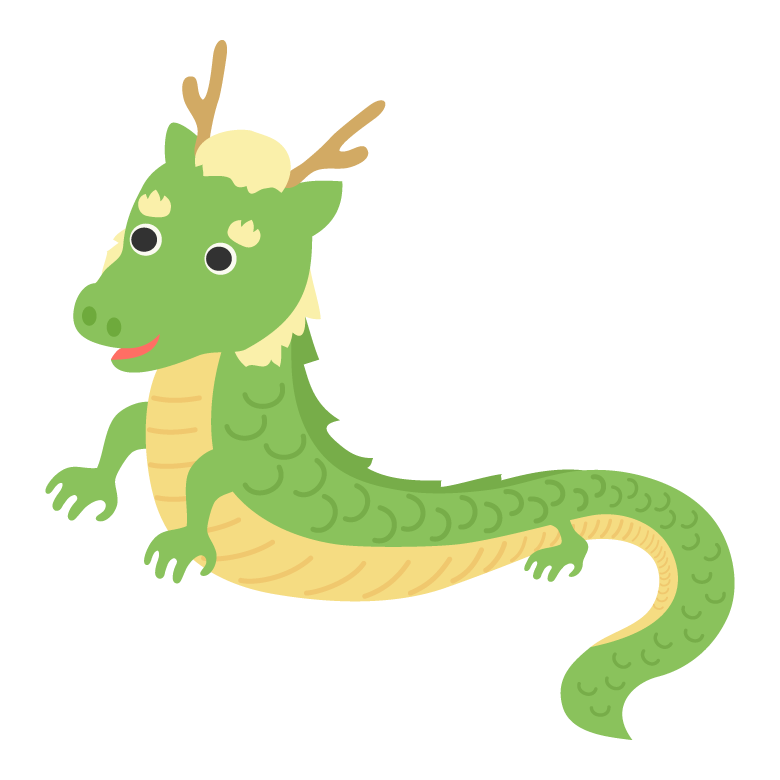 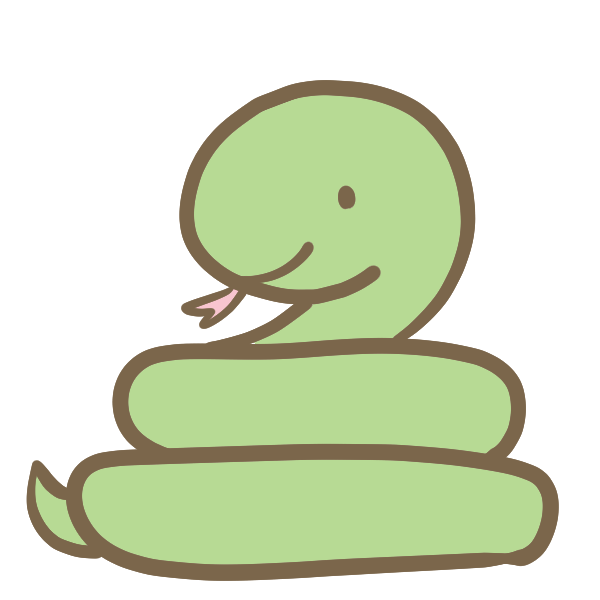 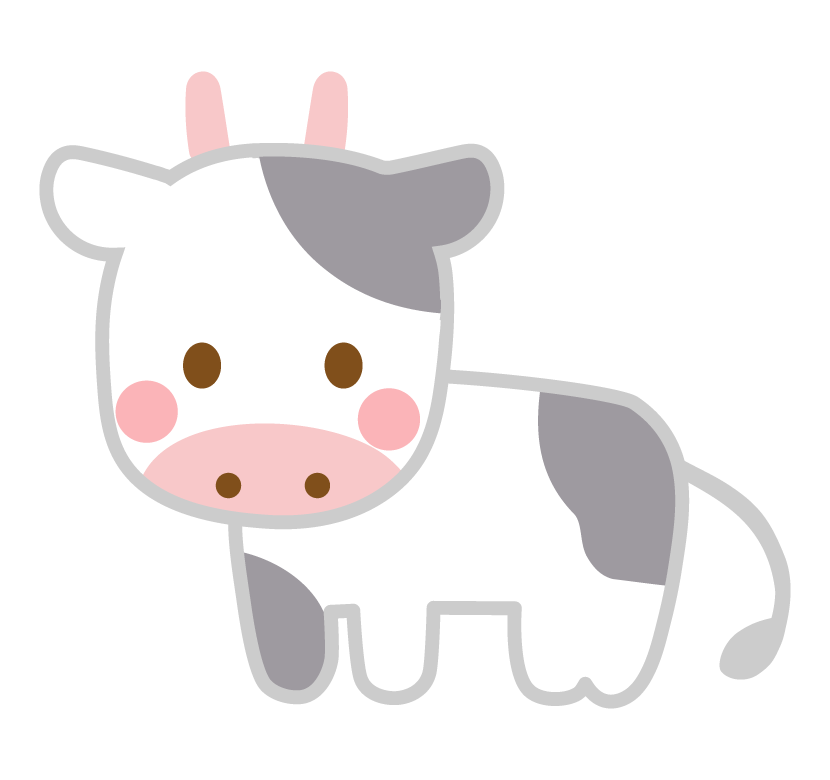 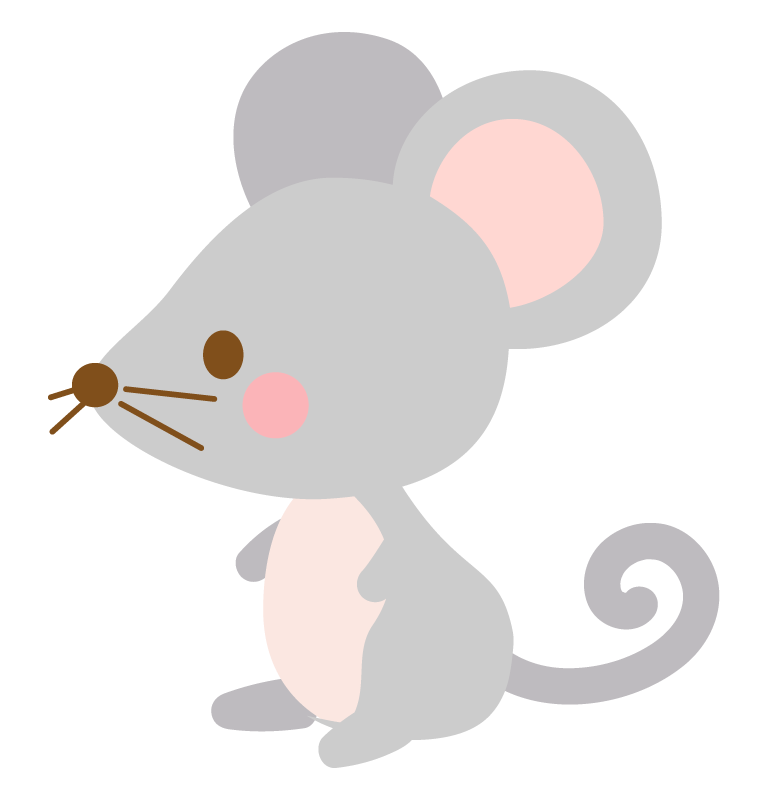 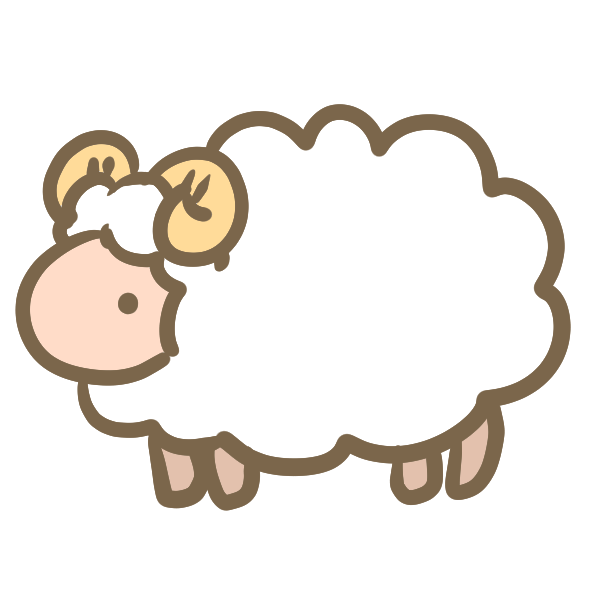 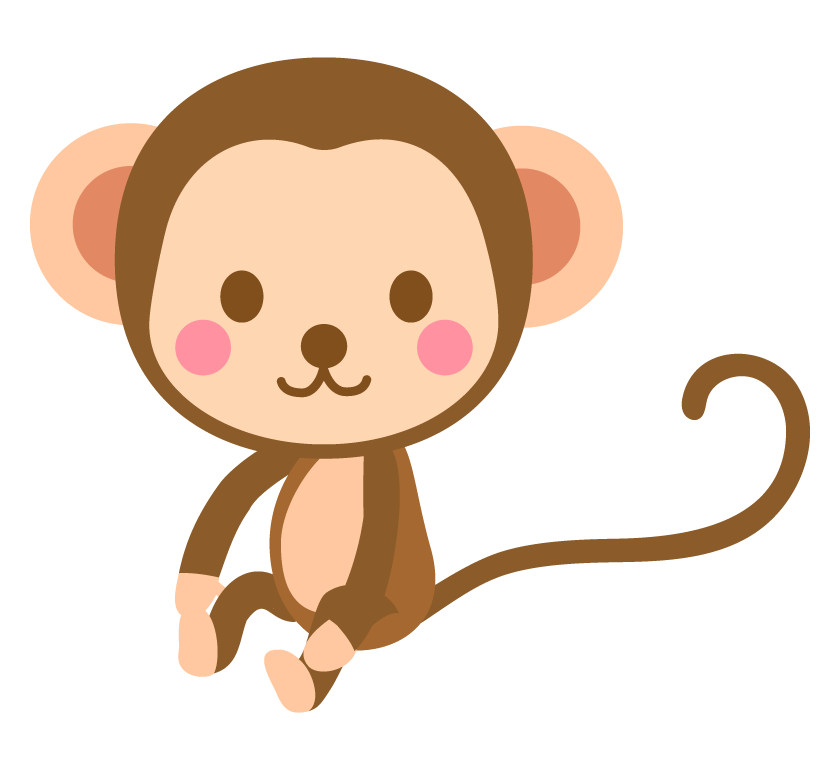 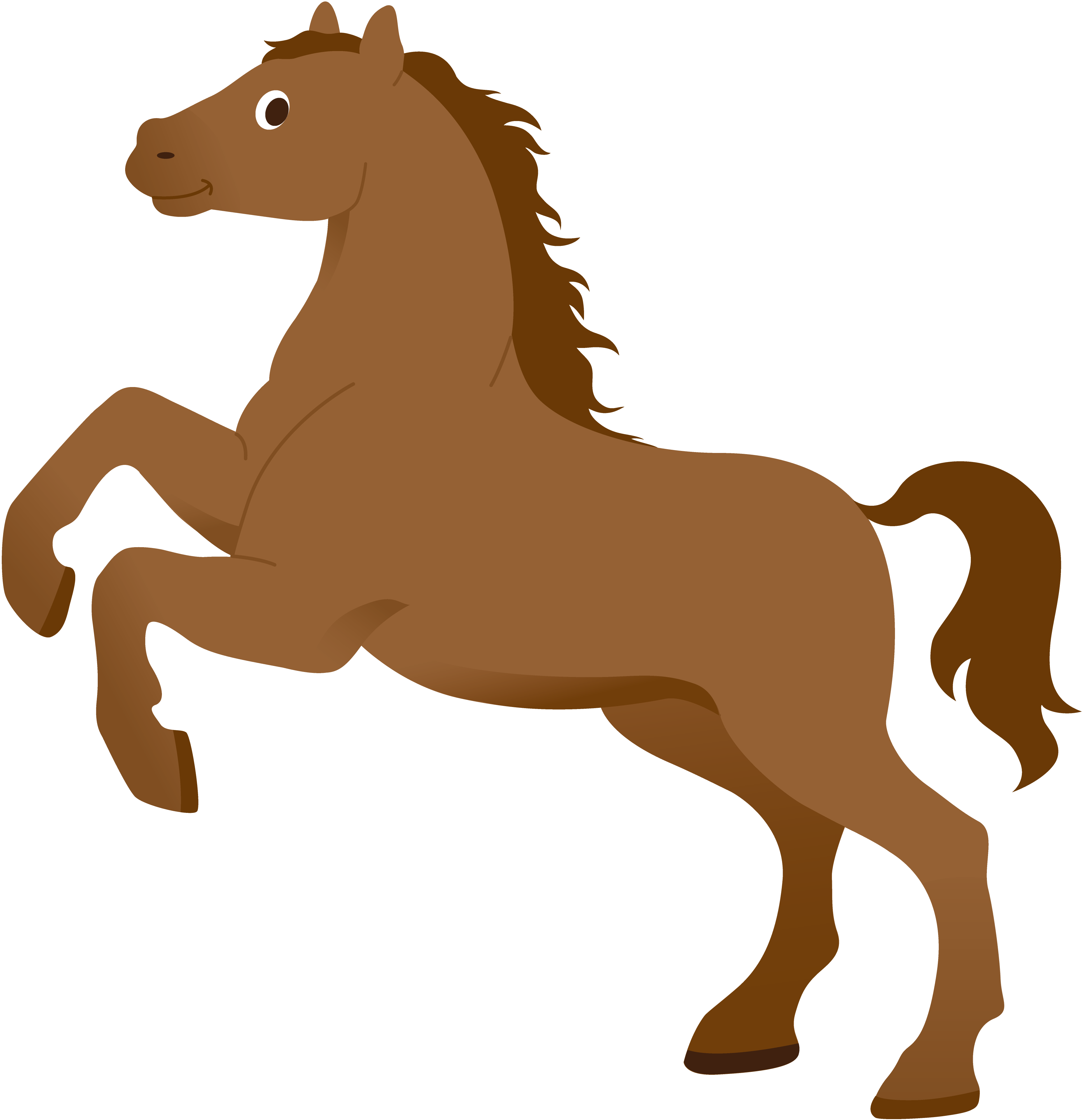 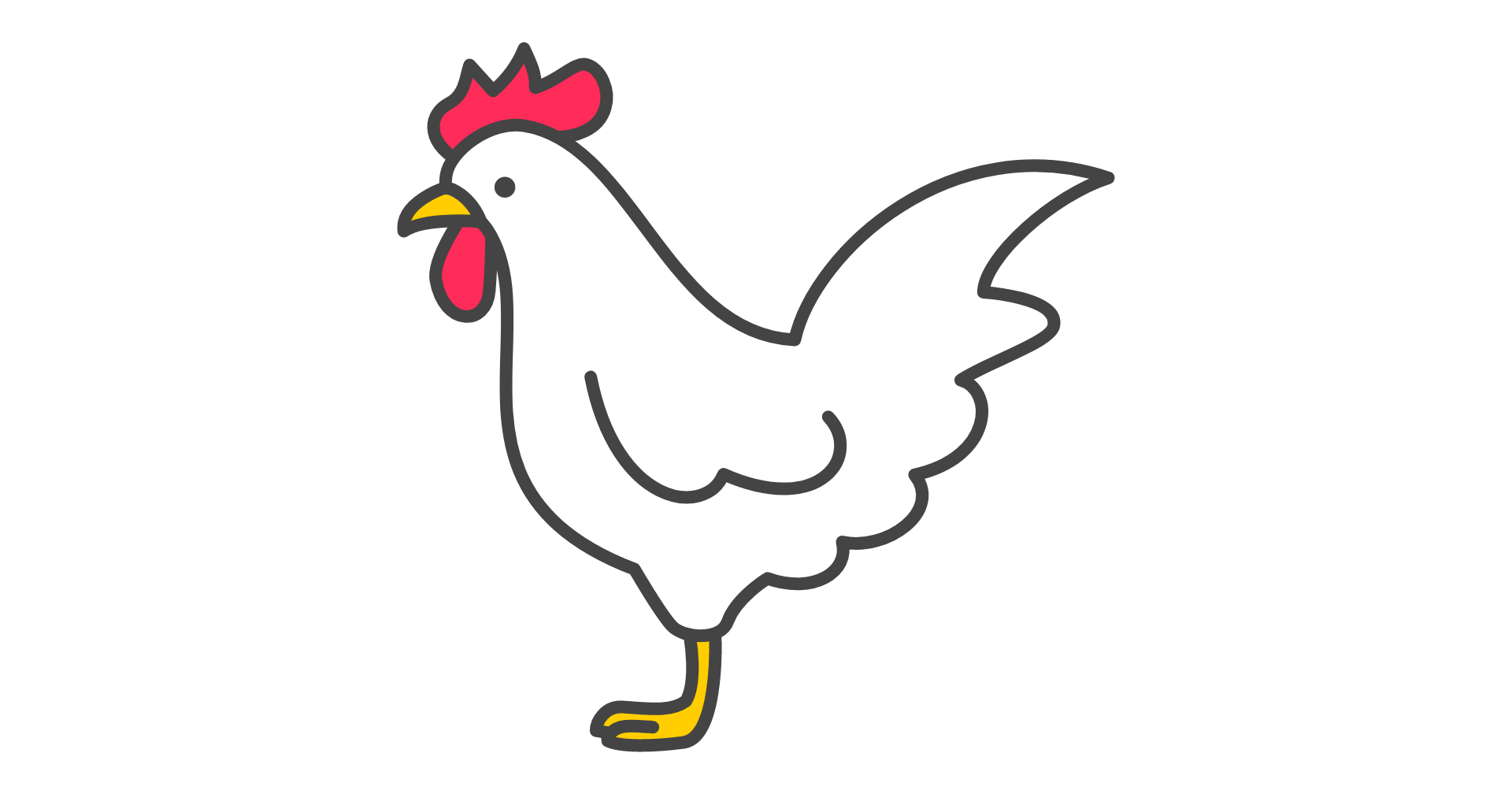 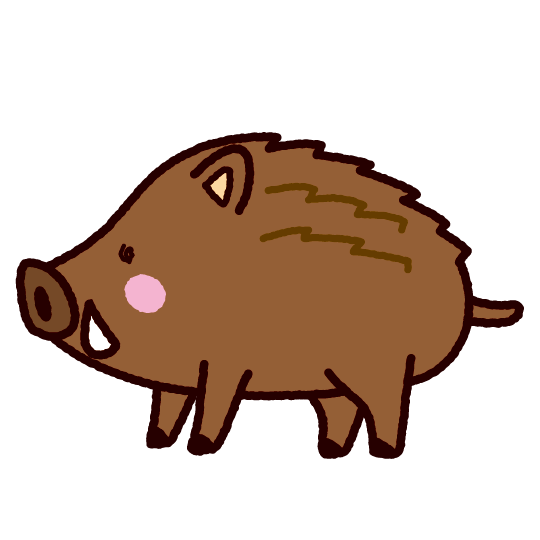 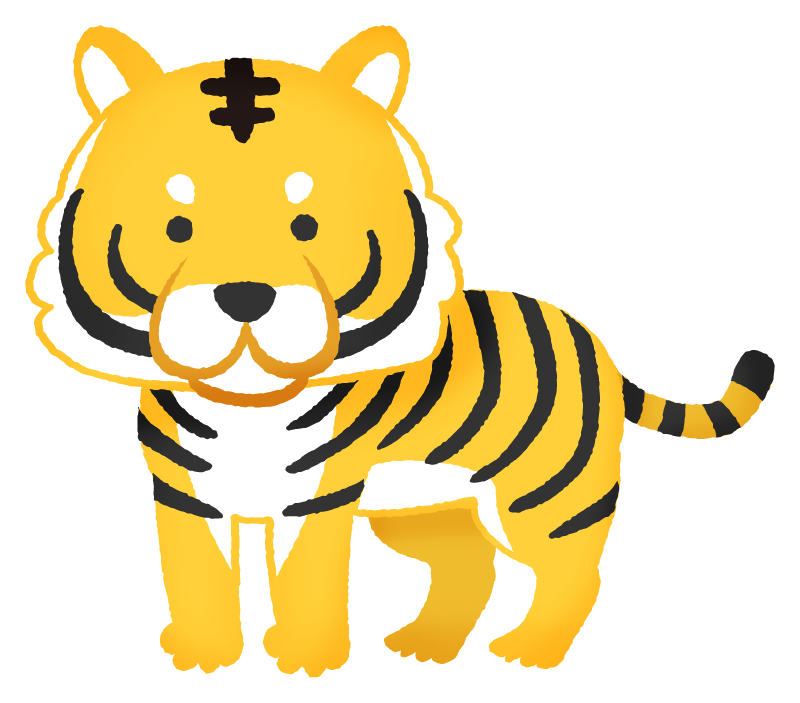 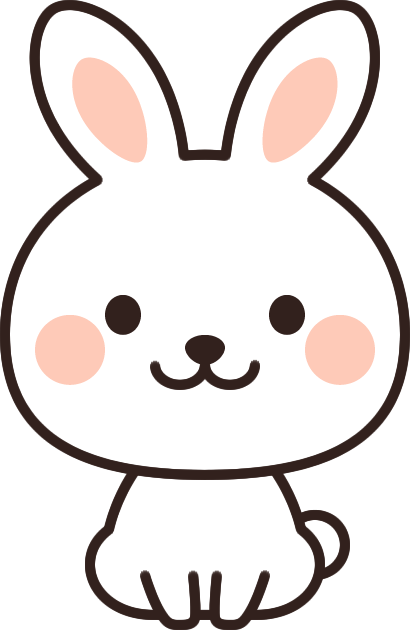 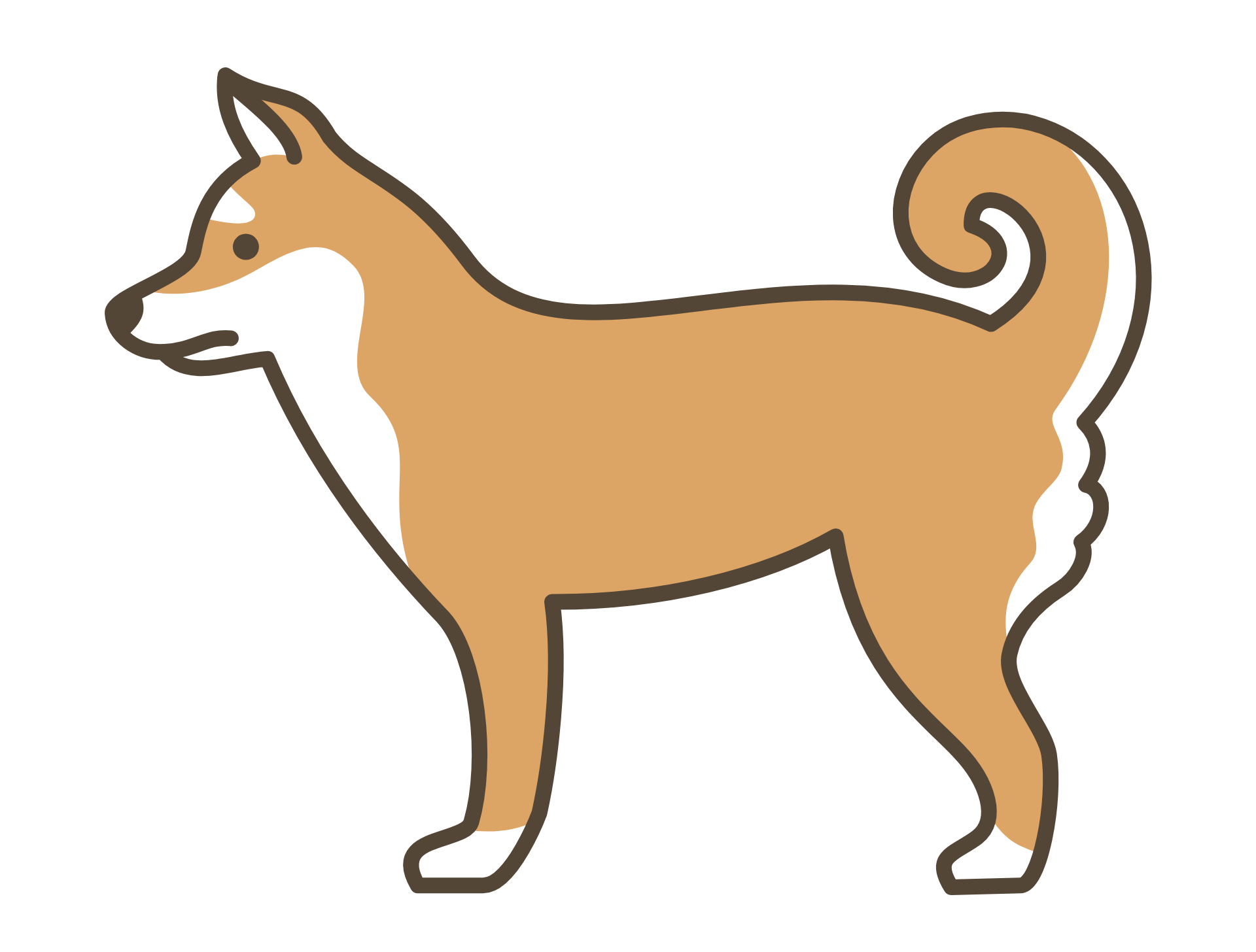